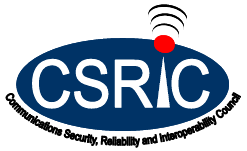 FINAL REPORT ON BEST PRACTICES FOR BROADCAST RESILIENCY DURING MAJOR STORMS AND DISASTERS
Working Group 5: Improving Broadcast Resiliency


March 17, 2020 

WG5 Chair, Pat Roberts, Florida Association of Broadcasters (FAB)
Working Group 5: Members
FCC Liaison: Robert Finley
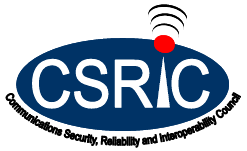 2
Working Group 5: Executive Summary
The FCC tasked CSRIC VII with recommending best practices for how broadcasters should prepare for natural disasters and develop additional ones that, if implemented, would improve the resiliency of broadcast infrastructure and allow for more rapid recovery.  CSRIC VII in turn delegated this issue to Working Group 5 (WG5).  WG5 divided into three subcommittees to cover the issue before it: 1) local radio and television broadcasters, 2) emergency management, and 3) other critical private sectors including wireless and cable.
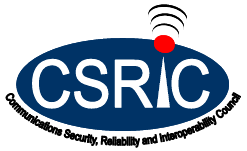 3
Working Group 5: Objective, Scope, and Methodology
- Objective 
The FCC directs CSRIC VII to update current best practices for how broadcasters should prepare for natural disasters and develop additional ones that, if implemented, would improve the resilience of broadcast infrastructure and allow for more rapid recovery.  

- Scope 
This document addresses the request for broadcast resiliency best practices by addressing the following scope: 
“The Working Group will recommend best practices for broadcasters to help identify the risks they face before, during and after a natural disaster, and how broadcasters can improve or be prepared when their towers or transmission sites are compromised. The Working Group will pay particular attention to how broadcasters can be prepared in the unfortunate case of a natural disaster. The Working Group will keep in mind the importance of broadcast resiliency, as local broadcasters serve as their communities first informers.  
Members of the WG5 subgroup relied on input shared with us by stakeholders with experience in broadcast resiliency before, during and after a major disaster. Members of WG5 or other stakeholders include the following areas of expertise:   

- Methodology 
In general, this report is not based on new quantitative research, instead, subject matter experts have reviewed and discussed best practices and/or recommendations to improve broadcast resiliency before, during, and after a disaster. It should be noted that WG5 did not conduct or commission formal research, some members did conduct discussions with relevant stakeholders including radio and TV broadcasters, and professionals in the emergency management, wireless and cable fields.
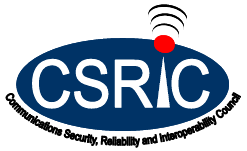 4
Working Group 5: Background
When a disaster occurs, citizens depend upon local broadcasters for access to lifesaving public safety and emergency information and announcements.  Radio and television broadcasters are the primary source of critical information to the public in the event of disasters such as tornadoes, hurricanes, tropical storms, floods, wildfires, earthquakes, tsunamis, solar storms, terrorist violence, mass transportation accidents, and industrial or technological catastrophes.  Given the strength of the broadcast infrastructure, broadcasting is often the only communications outlet available during disasters. 

CSRIC VII  recognizes the important role of local broadcasters in helping federal, state, and local officials provide the general public with advanced notification of and instruction before, during and after disasters and emergencies.  Improving broadcast resiliency will better ensure that broadcasters will be able to serve their communities, providing them with the critical updates and information from reliable and credible sources during emergencies.
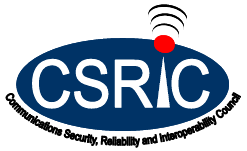 5
Working Group 5: Best Practice Recommendations
The following are CSRIC VII’s recommendations for best practices for broadcasters to improve broadcast resiliency before, during and after a disaster to help a community respond and recover: 

1.	Broadcasters should do a risk assessment and implement the necessary designs to mitigate power outages.  
2.	Broadcasters should consider multiple utility power sources when available for both studio and transmitters.  Ideally this would consist 	of two separate utility feeds to the facility, coming in from diverse paths, distinctively separate circuits from the utility company, fed by 	two separate sub-stations, and switched via an automatic throw-over switch.
3.	Broadcasters should consider maintaining backup power generators at both studio and transmitter sites. 
	a.	Determining the load is the key step for the initial design of the system, properly sizing the generator and matching load 			requirements 
	b.	Ensure that there is sufficient fuel stored on site to maintain operations for a reasonable duration and have a plan to refuel
	c.	Ensure the emergency power system is placed correctly.
	d.	Ensure regular maintenance for the system.
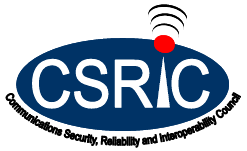 6
Working Group 5: Best Practice Recommendations
4.	Broadcasters should consider dual-power generation systems for mission critical applications.  These solutions provide added 	redundancy and, depending on configuration, could provide a doubling of run time.
5.	Broadcasters should, when possible, have a facility utility power service system (UPS) to keep critical systems operational during the 	time of a power outage and the emergency power generator coming to speed.  Facility UPS systems offer additional benefits 	including power conditioning to help eliminate surges and spikes that might damage equipment.  And, they also temper “dirty 	switching” from the ATS switching.
Broadcasters should take appropriate measures to “harden” the broadcast facilities, studios and transmitter sites, particularly in areas prone to severe weather or natural disasters.
7.	Broadcasters should consider the importance of the broadband systems in use, and appropriate measures should be taken to 	provide alternate ways to access your services in the event of an emergency situation.
8.	Broadcasters should ensure physical security such as a fence augmented by security personnel and/or video surveillance for all sites 	critical to the broadcast operation. 
9.	Broadcasters should have a site assessment conducted periodically to identify any structural and/or natural conditions that could 	pose a threat in the event of a disaster.
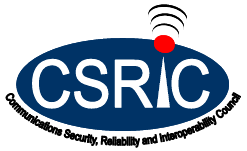 7
Working Group 5: Best Practice Recommendations
10.	Broadcasters continuity planning should include all departments within the radio or television station as well as members of local 	emergency management, first responders, community organizations and utility providers.  
11.	Broadcasters should identify key suppliers, resources and other businesses they need to interact with on a daily basis. This is especially 	important for suppliers such as generator service companies and fuel delivery. 
12.	Broadcasters should hold internal, regularly scheduled drills so that they will be prepared in times of disaster. These drills should then 	be put into practice with local and state emergency management officials, and local law enforcement as well as employees. These 	drills should be run at least once a year.
13.	Broadcasters should work with station management to create and distribute emergency preparedness information in newsletters, on 	the company intranet, periodic employee emails, and other internal communications tools.   
14.	Broadcasters should set up a telephone calling tree, a password-protected page on the company website, and an email alert or a call-	in voice recording to communicate with employees in an emergency. Designate an out-of-town phone number where employees can 	leave a message in a catastrophic disaster. Satellite telephones have proved invaluable in times of emergency.
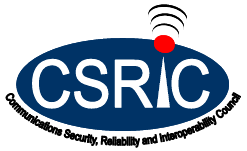 8
Working Group 5: Best Practice Recommendations
15.	Broadcasters should keep a comprehensive list of nonperishable food supplies as well as water on premise for time of disaster, 	keeping in mind that many staff personnel will be on site twenty-four hours a day.  It would be advisable to have a minimal five 	days of supplies. Other non-food items should also be kept in good working order and available if disaster strikes, such as 	batteries, flashlights, tarps, coolers, cots, inflatable mattresses, blankets/sleeping bags, etc.  
16.	Broadcasters should ensure they have robust and redundant ways to communicate to external news services and remote news 	teams, including backup signal feeds to their primary satellite transmit and reception sites.
17.	Broadcasters should reach out to other broadcasters in your area and collaborate with them to create cooperative redundancy 	and geographic diversity
18.	Broadcasters should consider purchasing satellite communications services.  Some services are available on-demand. VSAT 	service is available globally and can be a reasonable solution for your communications needs, including email and other 	internet services, in an emergency.
19.	CSRIC VII recommends that all broadcasters sign up to DIRS to allow reporting of operational status of broadcast stations. This 	will ensure broadcasters a direct form of communication with the federal government and allow them to assess the severity 	and immediate needs to be able to restore communication to the community more rapidly.
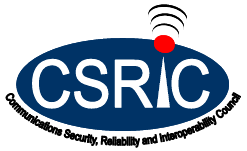 9
Working Group 5: Best Practice Recommendations
The following are CSRIC VII’s recommendations for the FCC to help improve broadcast resiliency before, during and after a disaster to help a community respond and recover:  

	20.	CSRIC VII recommends that the FCC work with NAB, other broadcast groups, and members of this working 			group to develop a new Disaster and Preparedness Outline Plan  for broadcast stations.  
	21.	CSRIC VII recommends the FCC should consider adding broadcasters as a primary source for the FCC Wireless 		Priority Service which would help ensure their ability to gather information and distribute it to their communities 		before, during and after a disaster.  
	22.	CSRIC VII recommends the FCC continue to work closely with DHS and FEMA to provide access letters to help 		broadcast stations be able to identify themselves as first informers. This will ensure they can get to their 			transmitter sites and studios to stay on the air and operate their generators, fuel supply, as well as their news 		staff who can provide crucial information as first informers for the residents of their media market.  
	23.	CSRIC VII recommends the FCC consider the same access letters be granted to wireless providers, cable providers 		and other groups critical to providing information to their communities .  
	24.	CSRIC VII recommends the FCC to continue to work closely with DHS and FEMA to encourage a working 			relationship between broadcasters and their local and state emergency management officials.  
	25.	CSRIC VII recommends the FCC encourage social media organizations such as Google, Facebook and Twitter 			implement algorithms that detect what areas are being impacted by an emergency and prioritize related 			instructions, impacts, and decision support services to appear at the top of the feeds.
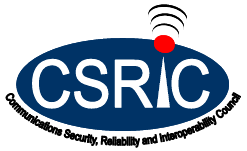 10
Working Group 5: Conclusions
The members of Working Group 5 thank all those who have contributed research and perspective to this CSRIC VII report and look forward to supporting continued collaboration in best practices and recommendations to broadcast resiliency in the unfortunate time of disaster.   

In times of crisis, we hope these recommendations can help local broadcasters to always be there – wherever “there” may be. Increasing broadcast resiliency will help ensure that broadcasters stay the most trusted source of news and emergency updates, and ultimately get the information they need to keep safe in times of a disaster.
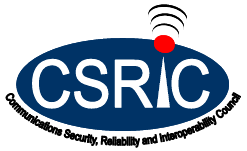 11
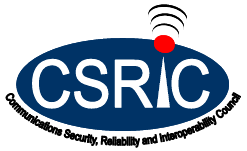 Working Group 5 Pat Roberts, Chair Questions?